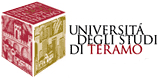 LA SCRITTURA AUTOBIOGRAFICA
UNIVERSITA’ DEGLI STUDI DI TERAMO A.A. 2024-2025
Il termine autobiografia deriva dal greco, dalla fusione dei termini: “autos” (sé stesso), “bios” (vita) e “grafia” (scrittura), di conseguenza il genere letterario autobiografico può essere definito come la scrittura della propria vita.
La scrittura autobiografica è:
Uno strumento capace di valorizzare se stessi e di ridefinire il proprio progetto di vita

Attraverso la scrittura si sviluppa il processo di:
Autoanalisi introspettiva
La scrittura di sé, della propria storia di vita o autobiografismo consiste essenzialmente in una pratica pedagogica e comunicativa, o meglio in un metodo cognitivo che si serve della memoria, della reminiscenza nella prospettiva di percorso di vita, educa la mente attraverso il pensiero attivo, evolutivo e introspettivo.
«In ogni frammento di storia si trova la forma dell’intera storia [...] Le storie mettono in moto la vita interiore»
Clarissa Pinkola Estés
Quando si inizia a raccontare?
Decidiamo di raccontare di noi e della nostra storia di vita quando sentiamo il desiderio di tirarli fuori.


È un vissuto, un processo, un’azione psichica che tende verso qualcosa. Il desiderio non ci porta alla soddisfazione immediata di qualcosa ma è una spinta che ci mette in cammino verso una determinata direzione.
Perché lo facciamo?
Scriviamo perché vogliamo lasciare una testimonianza, un ricordo di noi ma anche perché dentro alla scrittura siamo invogliati a scoprire dei lati nascosti della nostra storia di vita e  scopriamo che scrivendo la nostra memoria si riattiva. 

La scrittura autobiografica oltre a darci l’opportunità di esplorare il nostro mondo interiore  essa ha anche un altro obiettivo quello di tipo sociale, ovvero di comunicare. 

Ogni storia, anche quella che può sembrare la più banale, la più semplice in realtà, scrivendo, ci si accorge che c’è sempre qualcosa di eccezionale e importante.
Non esistono autobiografie collettive ma solo individuali poiché nascono dal desiderio personale di tirarle fuori
SPONTANEA
CARATTERE EDUCATIVO E TERAPEUTICO
Il diario e la scrittura autobiografica come strumenti per prendersi cura di se stessi, guarire le ferite del passato ed entrare in contatto con il proprio progetto di vita
Il processo autobiografico si dirama in cinque punti:
DISIDENTIFICAZIONE: attraverso la scrittura possiamo vedere la nostra vita da un punto di vista distaccato, come se a farlo fosse qualcun altro. Solo così riusciamo ad avere uno sguardo più sereno e obiettivo  riuscendo  a vedere cose che dall’interno facciamo fatica ad identificare.
LE RADICI: dei nostri comportamenti, abitudini, modi di fare, schemi emotivi…scrivendo abbiamo l’ opportunità di individuare e capire qual è l’origine, quali sono i modelli familiari e  culturali che ci appartengono. Durante la scrittura autobiografica emergono proprio queste radici, abbiamo la possibilità di vederle e di riconoscerle. Questo ci può essere molto utile perché abbiamo la possibilità di uscire dagli automatismi e chiederci: «questo comportamento che io metto in atto, che ha le sue radici nel passato, se avessi l’opportunità di scegliere adesso attuerei lo stesso comportamento?». Stabilire la consapevolezza delle radici ci aiuta nel presente ad essere più liberi e quindi a poter scegliere se andare in una direzione piuttosto che in un'altra senza essere schiavi della forza dell’abitudine.
3. I NODI: I nodi della nostra vita sono i momenti dolorosi, difficili, quelli che non vorremmo ricordare, quelli che non avremmo mai voluto che accadessero ma che restano come dei nodi, dei macigni nella nostra storia di vita, possono essere: lutti, abbandoni, perdite, violenze fisiche o psicologiche, tradimenti, incidenti. 

La scrittura autobiografica ci aiuta a stabilire un rapporto anche con questi momenti. Provando a raccontare la nostra storia, a scriverla, l’esperienza potrebbe essere che ma mano che ci avviciniamo a questi nodi si potrebbe creare una resistenza a parlarne e quindi trovare difficoltà nel continuare perché è un ritornarci sopra un  rivivere e quindi un soffrire. 

Tendenzialmente siamo portati a fuggire dalle cose che causano sofferenze. Fuggire non ci porta alla salvezza ma ci crea un blocco energetico ed emotivo provocando una rigidità mentale. La  scrittura autobiografica perciò è uno strumento sorprendente in quanto noi più ci avviciniamo a questi nodi, quindi a descriverli, a stabilire un rapporto con questi, essi tenderanno a sciogliersi e quando riusciremo a parlarne tranquillamente significa che avremmo fatto un passo in avanti nella loro elaborazione.
4. ACCETTAZIONE: scrivere la storia della nostra vita è come prendere per mano quel bambino che siamo stati, guardarlo con uno sguardo tenero dell’ accettazione. E quindi accettare la storia della nostra vita, con tutto quello che è stato, con quello che abbiamo vissuto, sofferto e guardarla con l’ occhio nuovo di accettazione 

5. FUTURO: noi analizziamo il passato per capire meglio il presente per poi muoverci verso il futuro. 
Lavorando sulla scrittura autobiografica sono emergere una serie di intuizioni di questo tipo: qual è quel progetto presente nella mia vita che io posso attuare e far si che si manifesti nel mio futuro?
Gli aspetti della scrittura autobiografica sono tre:

Serve a lasciare una traccia di noi;
Provare un benessere perché ci aiuta a superare momenti di disagio ed è una forma di cura; 
Stimola e arricchisce la nostra mente mettendo in moto il pensiero.
IL METODO AUTOBIOGRAFICO COME STRUMENTO PER MIGLIORARE L’EFFICACIA DELL’AZIONE FORMATIVA.
Nell'ambito della psicologia, come tecnica della “cura di sé” e pratica diffusa di autoanalisi. 

Nell'ambito della sociologia come modo di far parlare i soggetti per classi, etnie, appartenenze di qualsiasi genere e per interpretare, “dal basso”, quel nesso individuo/società che sta al centro della sociologia attuale. 

Nell'ambito dell’antropologia, come approccio-confessione alle culture e lettura partecipata, vissuta dei loro modelli, delle loro credenze, delle loro pratiche di socializzazione, etc.

Nell’ambito pedagogico come strumento di formazione (personale, professionale, etc.)
Il ruolo della narrazione autobiografica nei processi di apprendimento
Il metodo autobiografico e delle storie di vita può offrire:
La possibilità agli insegnanti di conoscere i propri studenti; 
conoscere le storie dei singoli studenti permette, al docente, di non considerarli solo come semplici nomi e cognomi ma delle persone, ognuno con la propria storia
Attraverso l’analisi di impronta pedagogico-formativa delle storie di vita emergono con chiarezza informazioni riguardanti l’ambiente in cui il soggetto è immerso, e allo stesso tempo affiorano le modalità e le risorse conoscitive consapevoli o inconsapevoli con cui questi è venuto sviluppando se stesso.
Che cos’è la scrittura autobiografica in ambito pedagogico?
è una metodologia che privilegia la narrazione autobiografica come base per sviluppare un’interiorità attiva e sociale. 
In classe, gli alunni sono invitati a raccontarsi, dando un senso alla propria storia e un significato alle azioni narrate. 
Tale metodologia può essere utilizzata in aula per creare un senso di comunità che nasce dalla condivisione di esperienze, per educare all’ascolto e al rispetto, consentendo così di superare i pregiudizi, per creare momenti di comunicazione. 
In classe può essere utilizzata per consentire agli studenti che hanno avuto esperienze particolari o che provengono da realtà socio-culturali diverse di raccontare la propria storia, divenendo consapevoli del proprio essere e permettendo agli uditori di conoscere e apprendere altre realtà. 
La scrittura assume una doppia valenza in quanto da un lato “costringe” il narratore ad affinare le proprie capacità di autoanalisi e autoconsapevolezza necessarie alla trascrizione delle proprie riflessioni; dall’altro lato, la lettura del testo consente l’ampliamento per ulteriori approfondimenti.
L’autobiografia si configura come un valido strumento per riflettere sulla propria vita professionale: 

su quelli che sono stati gli eventi salienti che l’hanno contrassegnata;
quali i sentimenti sono emersi;
quali sono gli atteggiamenti assunti all’interno delle varie dinamiche relazionali vissute.
Realizzando una sorta di bilancio di ciò che si è fatto e di ciò che si poteva fare, ma soprattutto di ciò  che è ancora possibile fare focalizzando la propria attenzione sui seguenti obiettivi: 

  acquisire consapevolezza sulle modalità di problem posing e problem solving, attraverso l’analisi di quegli aspetti della propria vita professionale ritenuti fondamentali rispetto ad altri;

  comprendere che la vita professionale è parte integrante della vita personale;
 
  scoprire e riscoprire le motivazioni più profonde della propria vita per poter progettare più consapevolmente azioni future; 

  consolidare le abilità autoriflessive per prendersi cura di sé dedicando maggiore attenzione a se stessi
MODALITÀ DI STRUTTURAZIONE DI UN PERCORSO AUTOBIOGRAFICO
Prima fase:
Vengono forniti ai partecipati degli input al fine di stimolare un percorso a ritroso sulle proprie esperienze di vita personale e professionale con delle frasi stimolo da completare:
“Ricordo quando...” oppure “Ricordo che...”, Dove comincia la mia storia? Chi sono io? ecc. 

In questa prima fase ci si avvale di una forma di scrittura spontanea quasi automatica che non richiede grandi sforzi di riflessione ma segue il libero flusso dei pensieri. Attraverso questa prima attività si ha la possibilità di sperimentare il funzionamento del pensiero autobiografico. Tale tipo di pensiero è basato su due atti fondamentali della mente: la retrospezione (flashback) e l’introspezione.
Seconda fase: RievocazioneLa seconda fase consiste nel rievocare i propri ricordi nominandoli concretamente alla luce delle sensazioni, degli stati d’animo, che hanno contrassegnato alcuni momenti della propria vita personale o professionale: persone, discorsi, volti, luoghi, colori, odori...attraverso questa attività di evocazione si acquisisce la consapevolezza che tutti gli avvenimenti, le esperienze, gli incontri hanno lasciato delle tracce indelebili dentro di noi. 
DOMANDE STIMOLO: Chi è l’unica persona che sa veramente chi sei? Quali sono le persone che per te sono state significative? Quali sono le cose che mi piacciono di più del mio passato?
Terza Fase: i ricordi professionaliLa terza fase riguarda i ricordi professionali, questa ricognizione può essere realizzata tenendo presenti alcuni degli incontri ritenuti fondamentali.
DOMANDE STIMOLO: L’insegnante, il mentore, il libro, la materia, …. che ti hanno dato qualcosa da un punto di vista scolastico/professionale, che cosa hai appreso? Sono bravo a…
Quarta fase: Attualità 
Domande stimolo : Come mi vedo oggi?

Quinta frase: I miei obiettivi
 Domande stimolo: quali sono i miei obiettivi per il futuro? Chi voglio essere?
“La vita si cerca dentro di sé”
Raccontarsi per rileggere la propria esistenza alla luce di una nuova prospettiva

Duccio Demetrio